Az orosz festészeta 19. század második felében
A háborús téma
 V. Verescsagin (1842–1904)
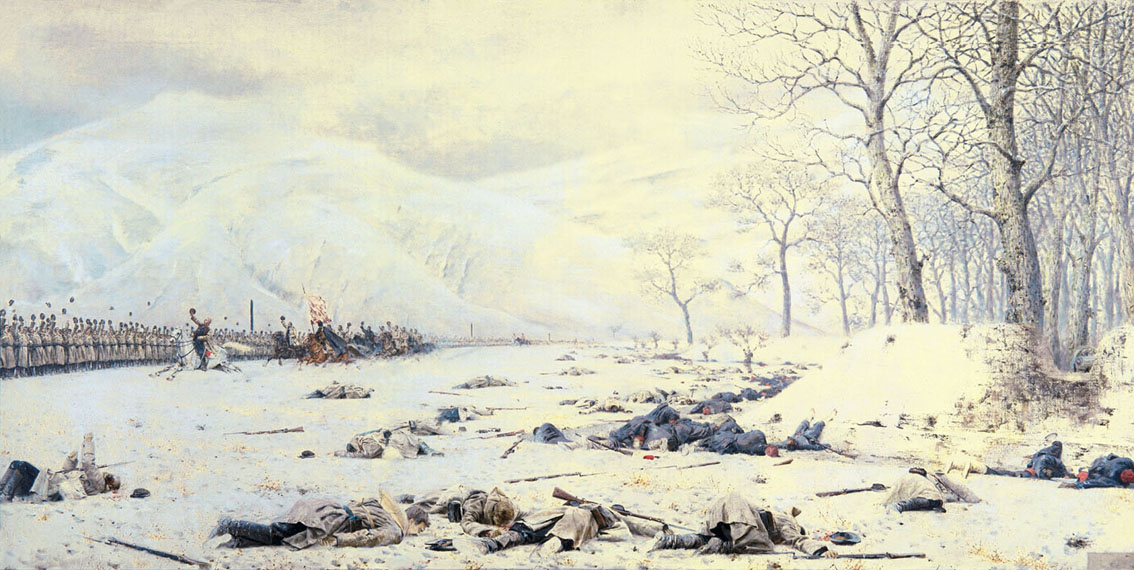 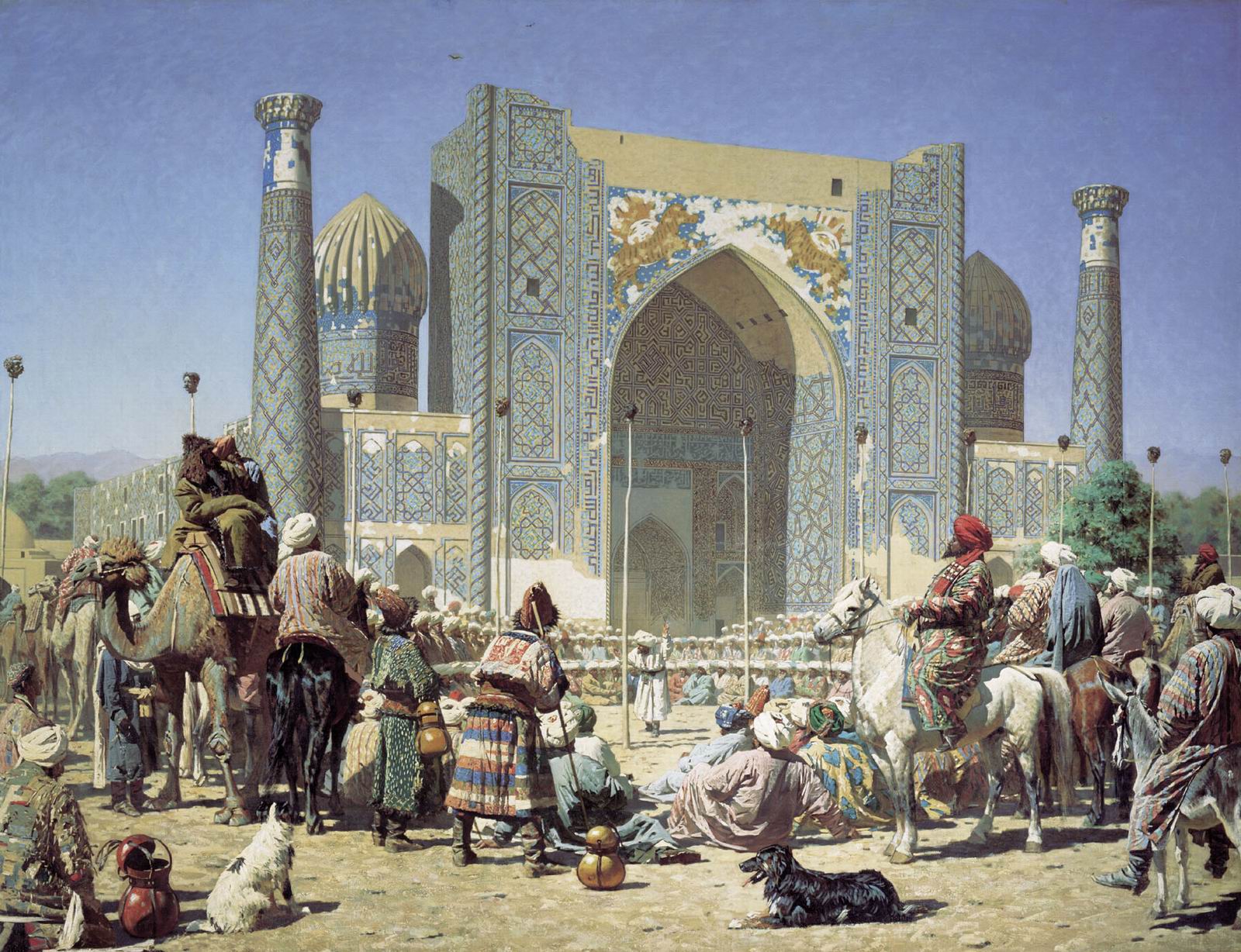 I. Repin (1844–1930)
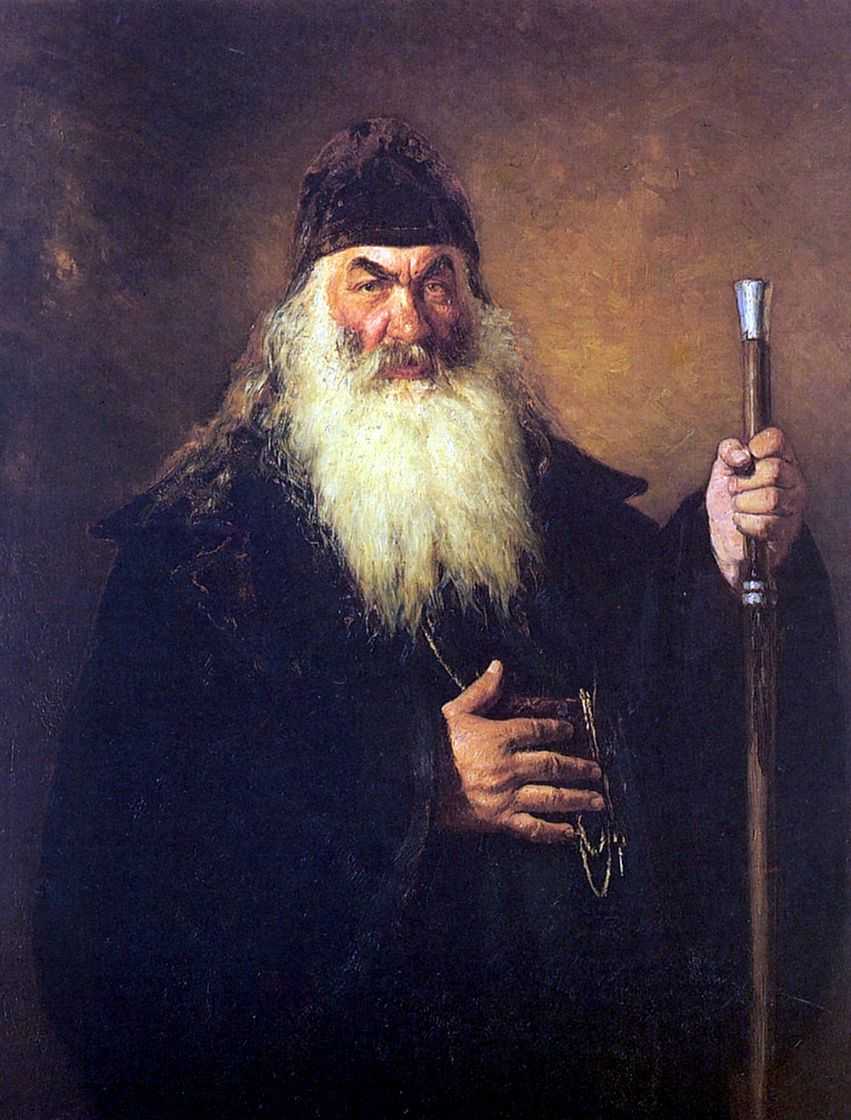 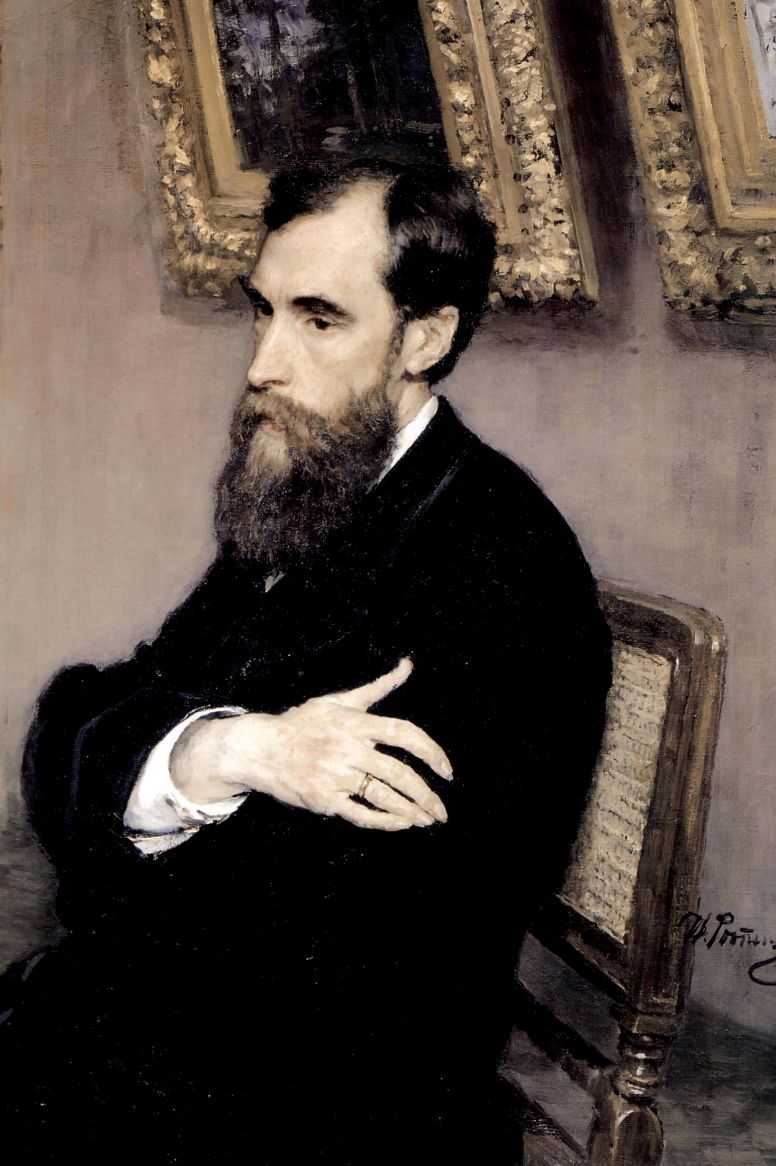 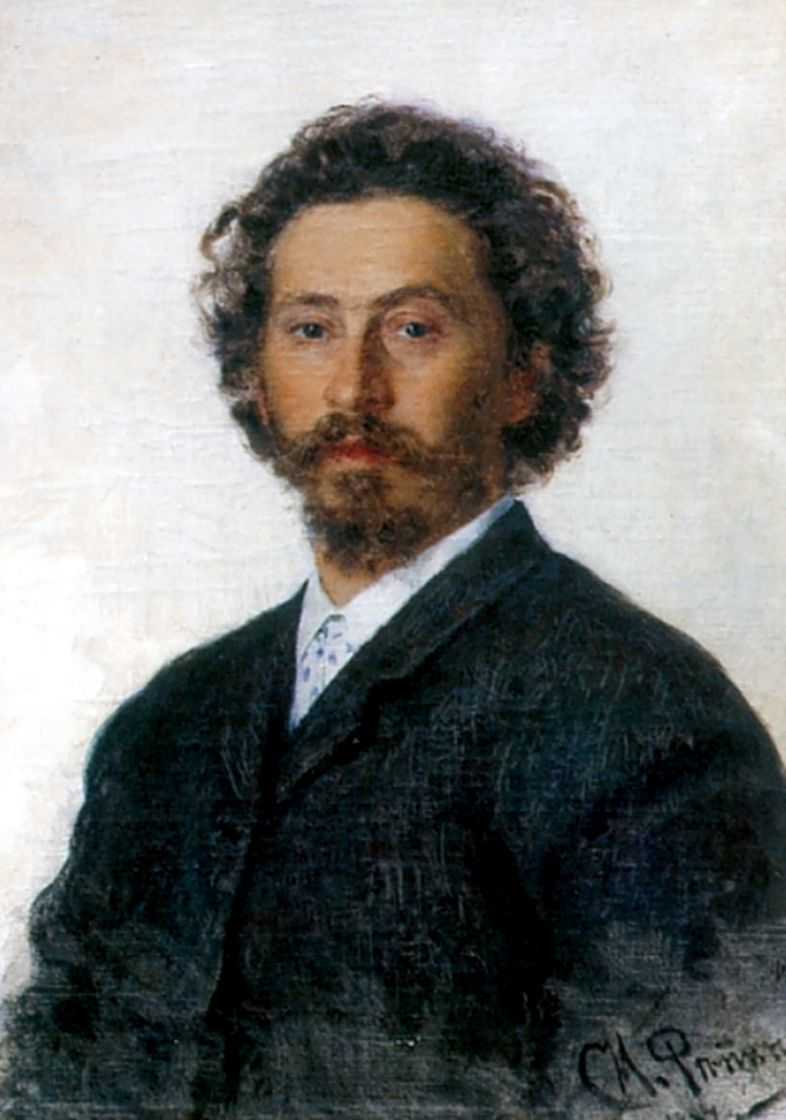 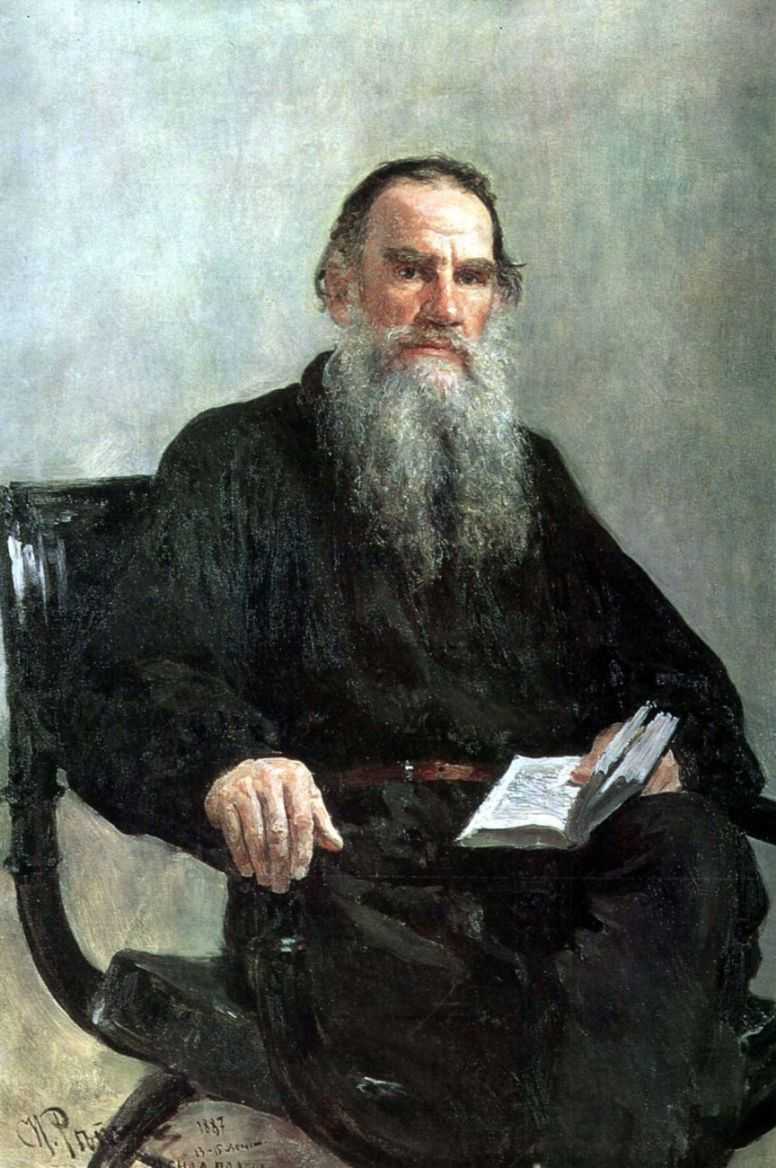 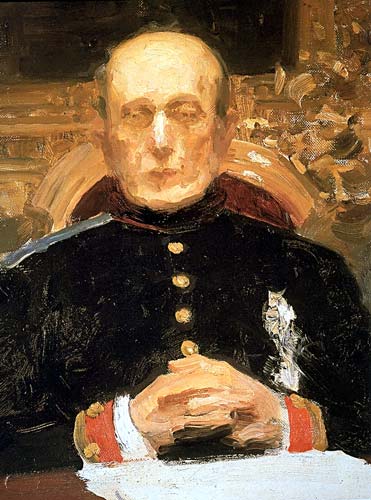 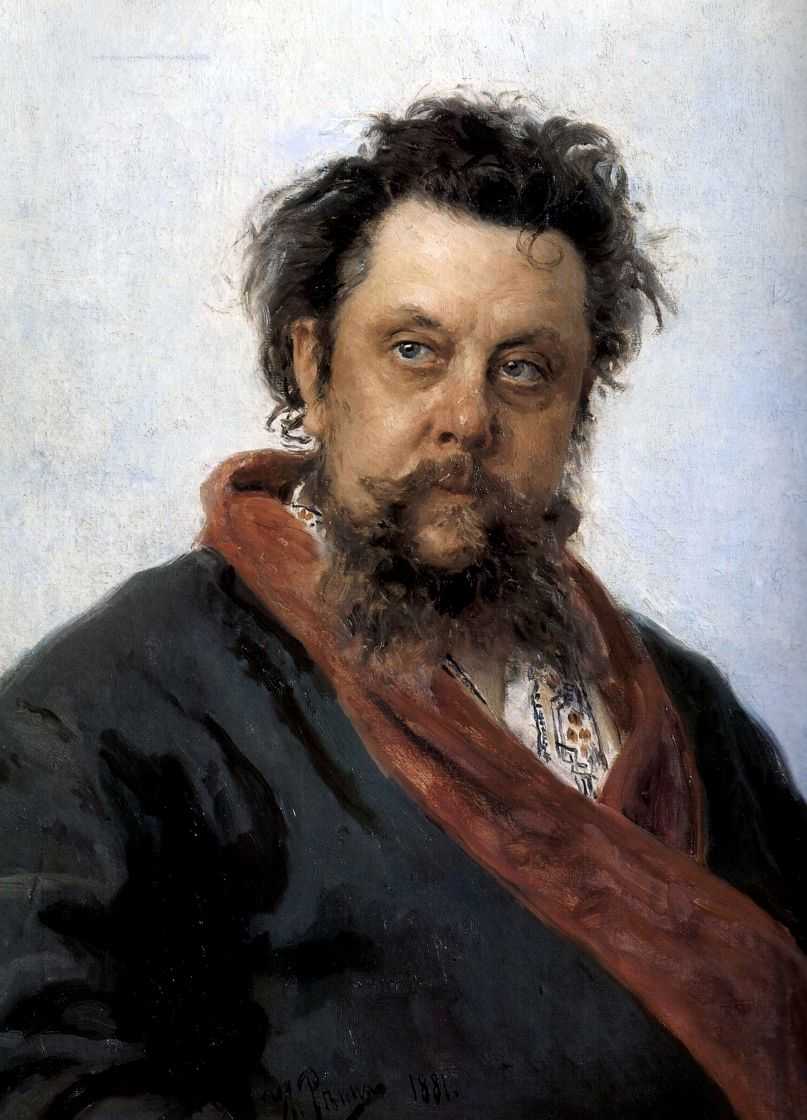 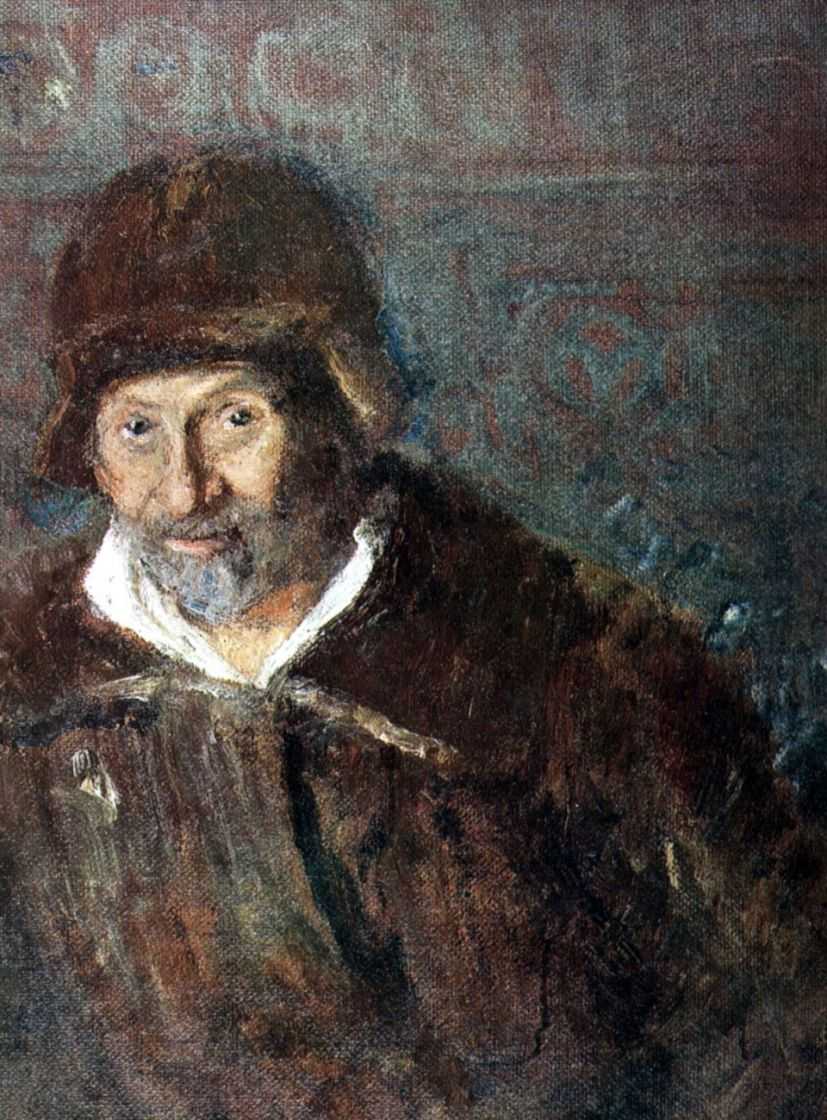 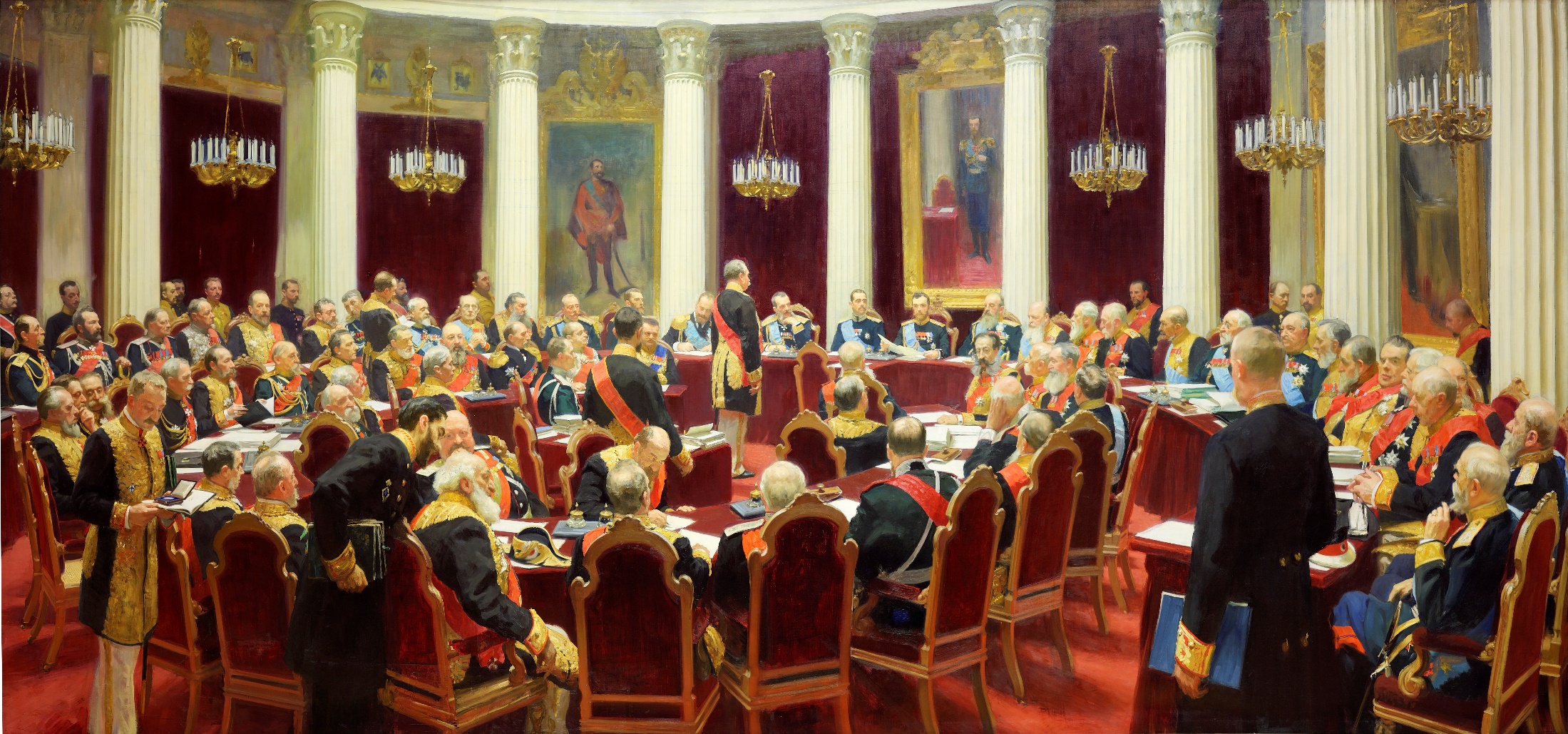 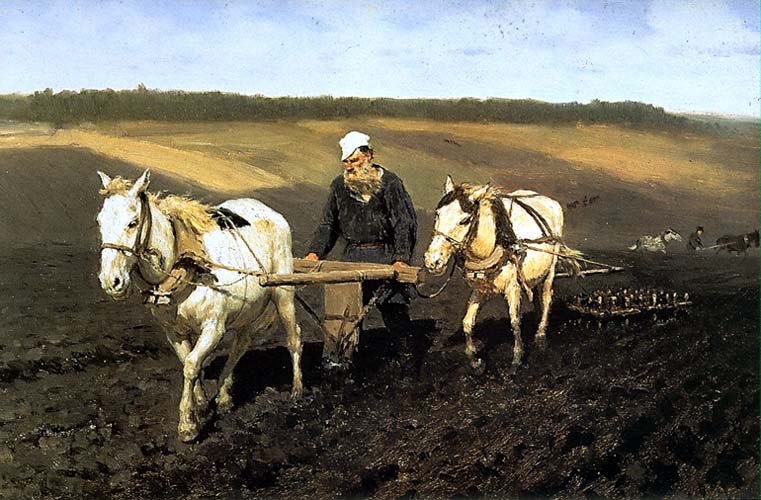 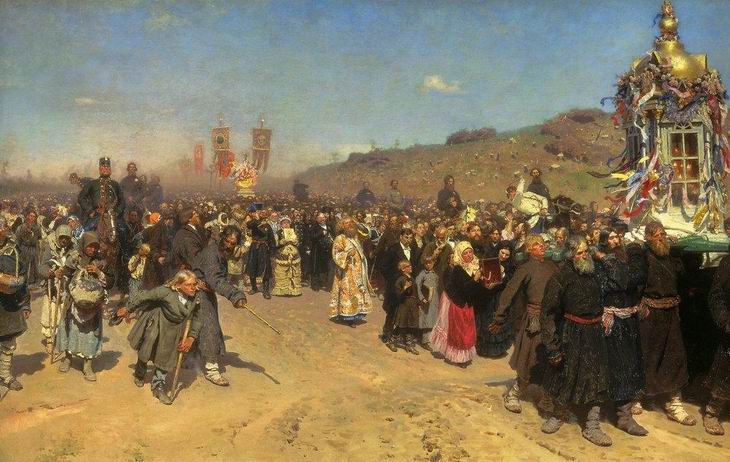 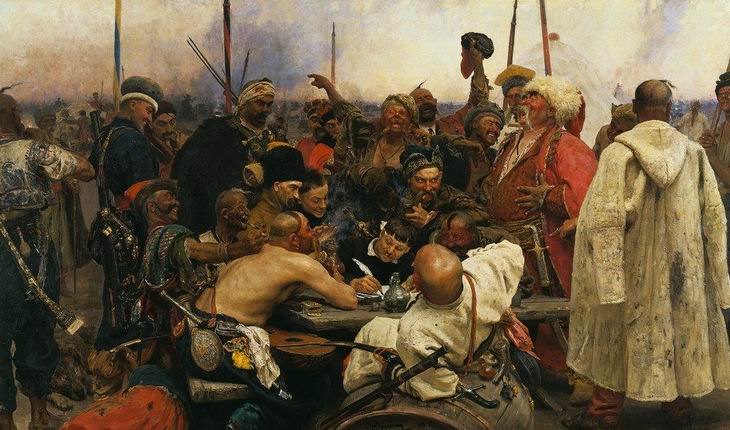 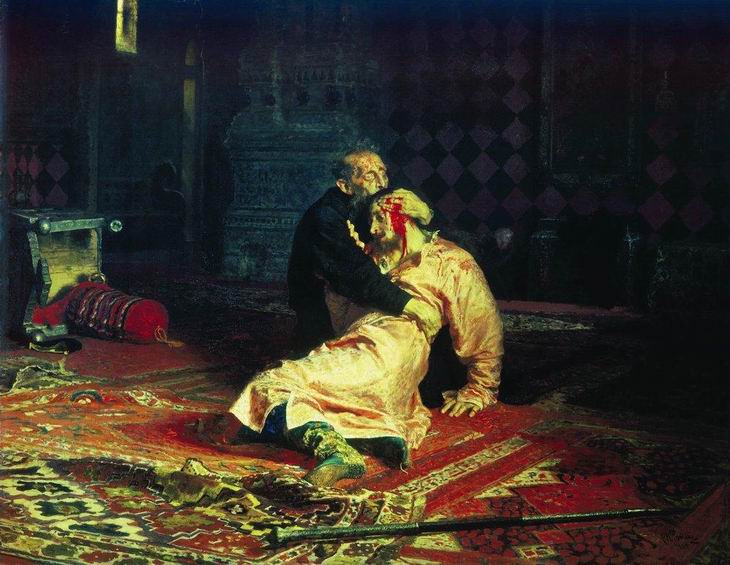 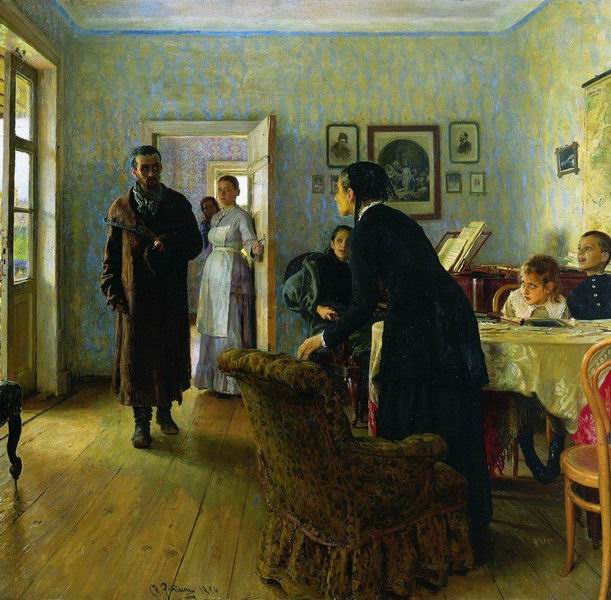 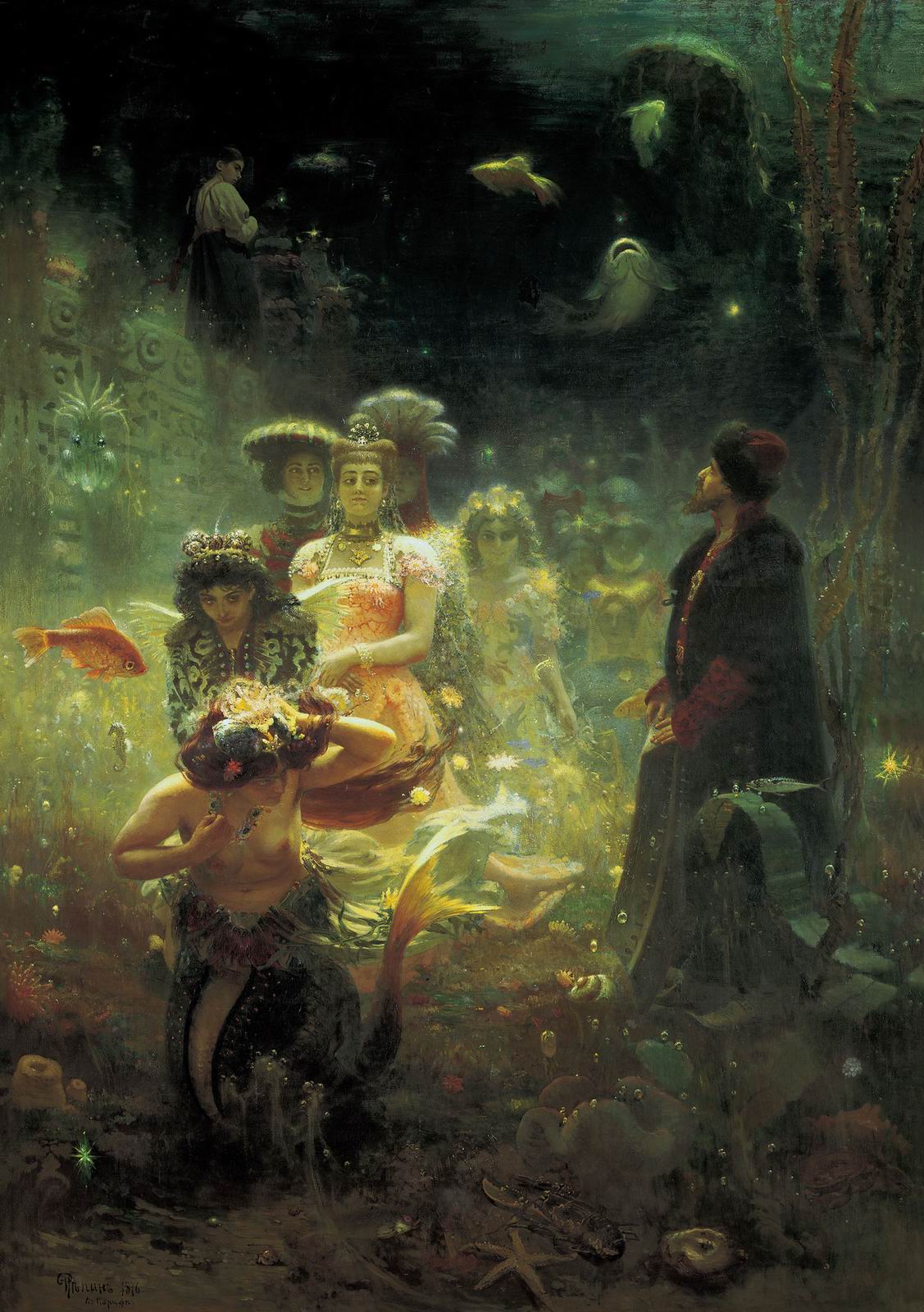 Viktor Vasznyecov (1848–1926)
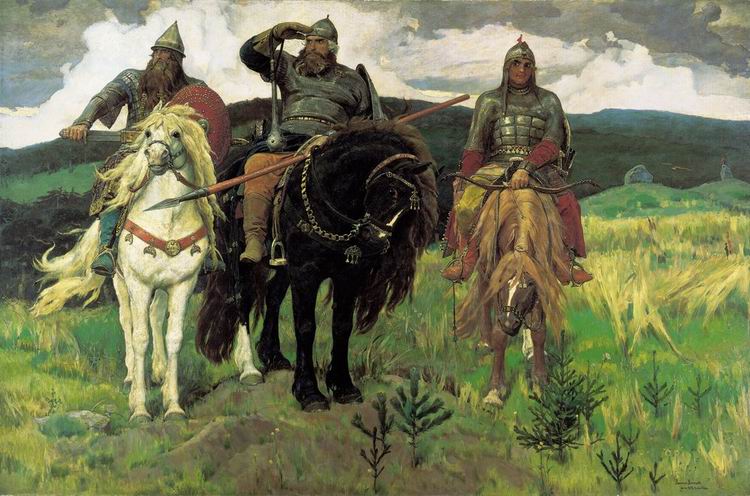 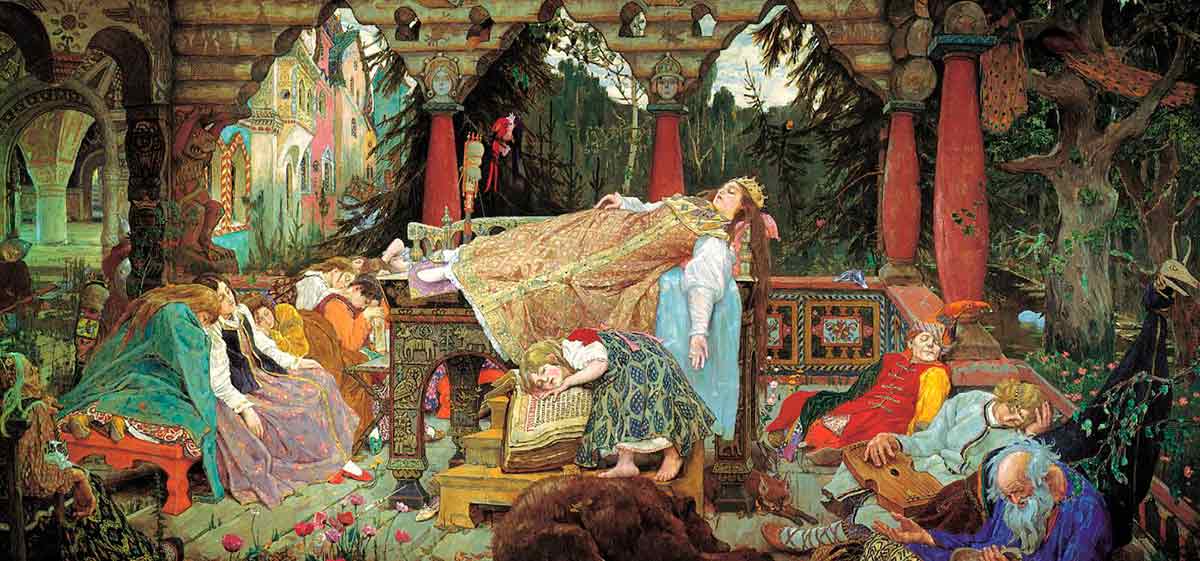 Apollinárij Vasznyecov (1856–1933)
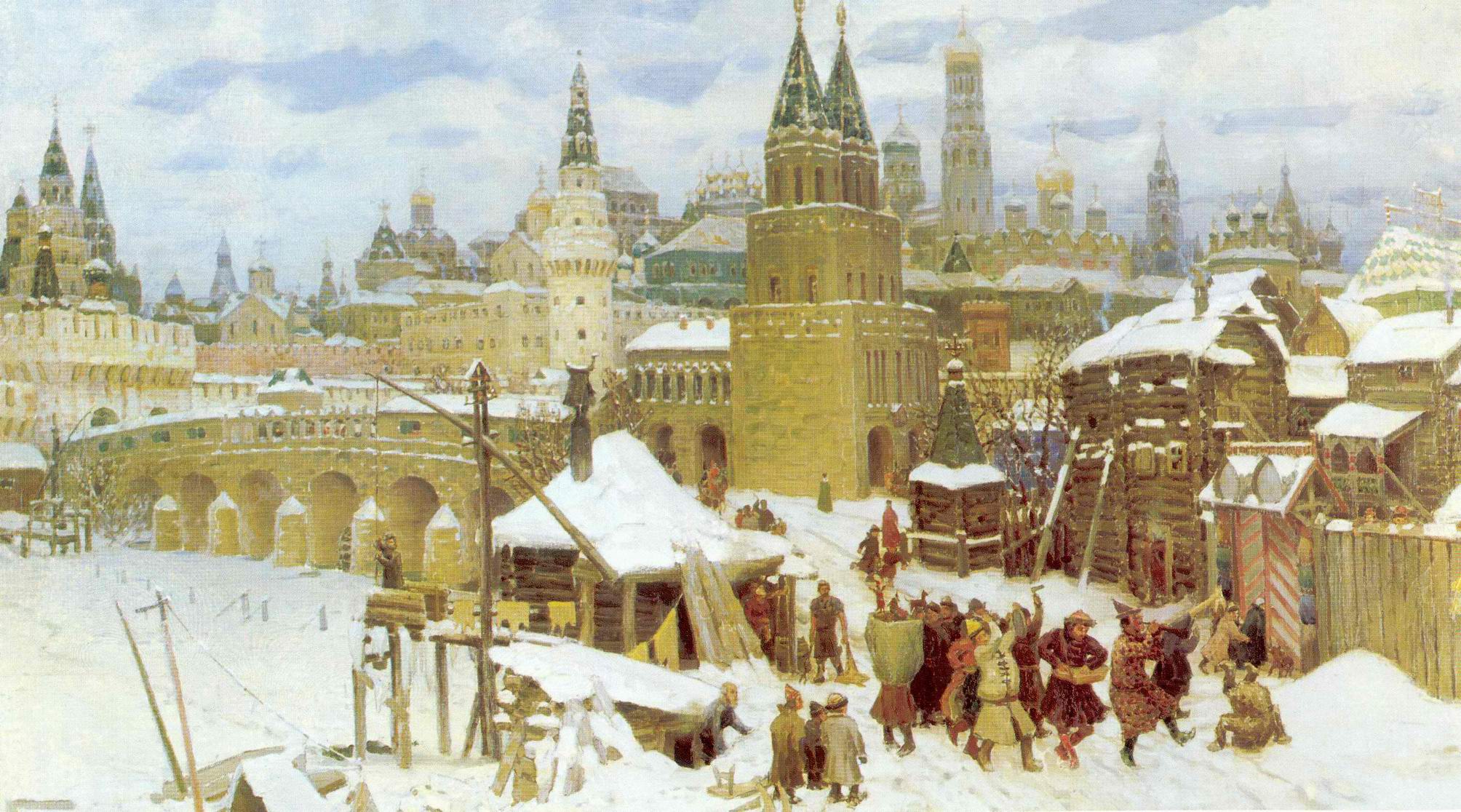 Az orosz festészeta 19. – 20. század századfordulóján
A. Benois (1870–1960) és Mir iskussztva („Művészet világa”)
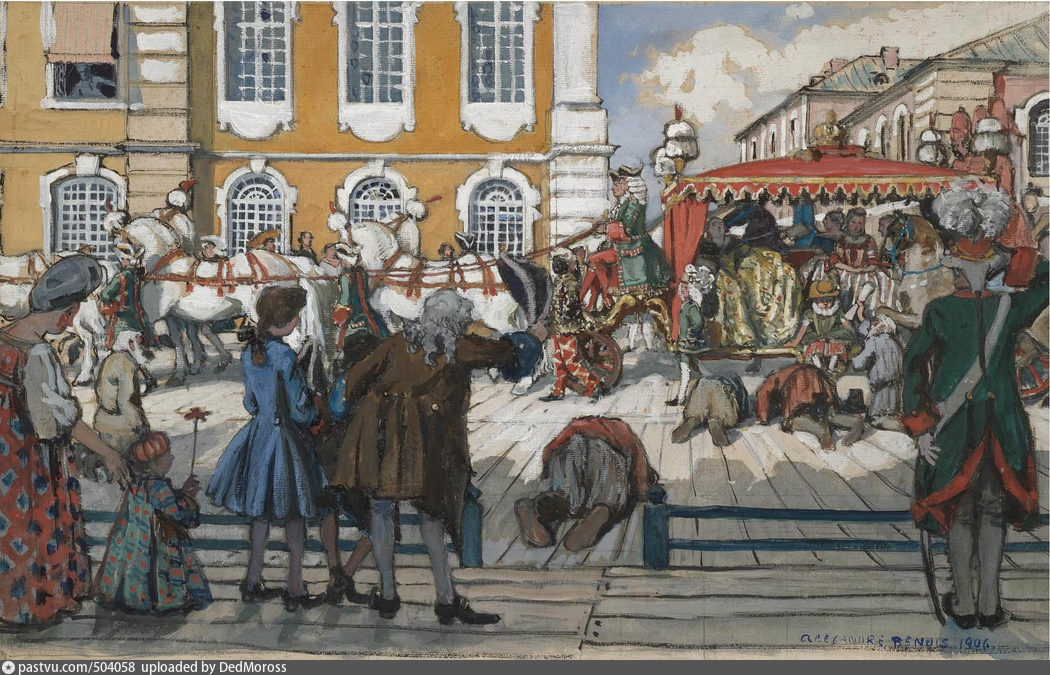 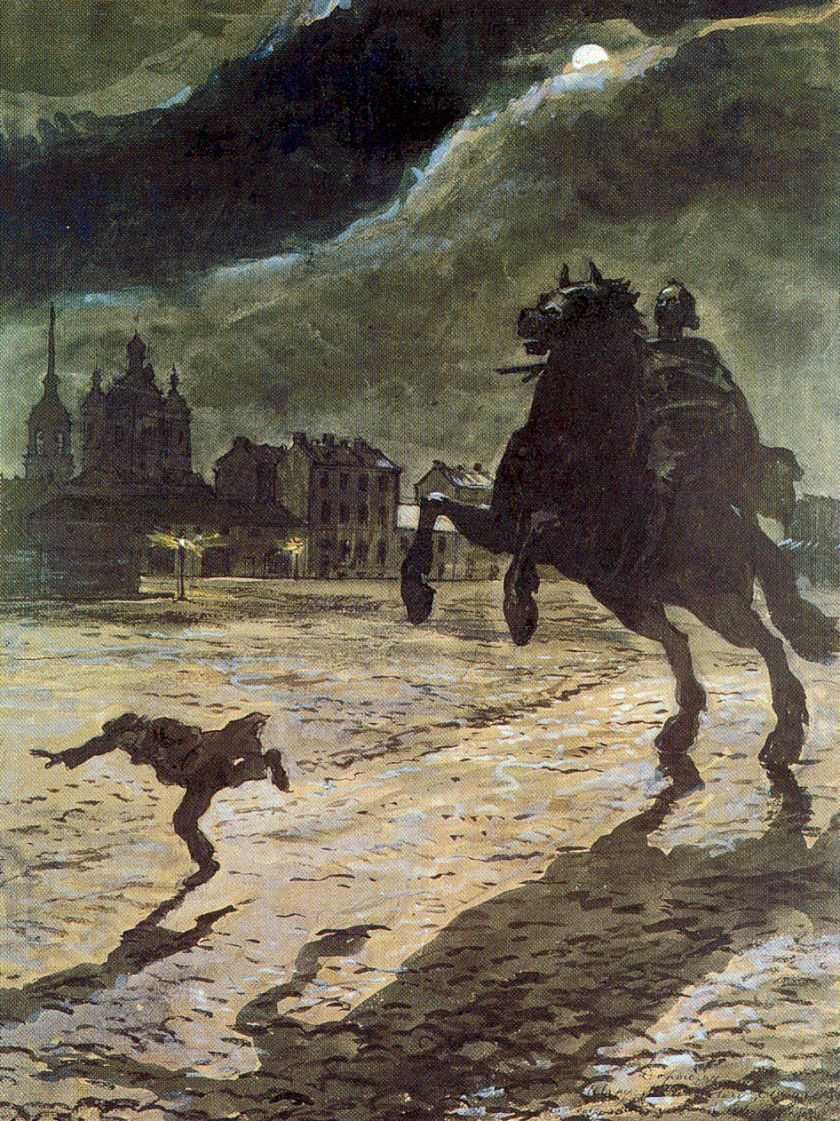 N. Roerich (1874–1947)
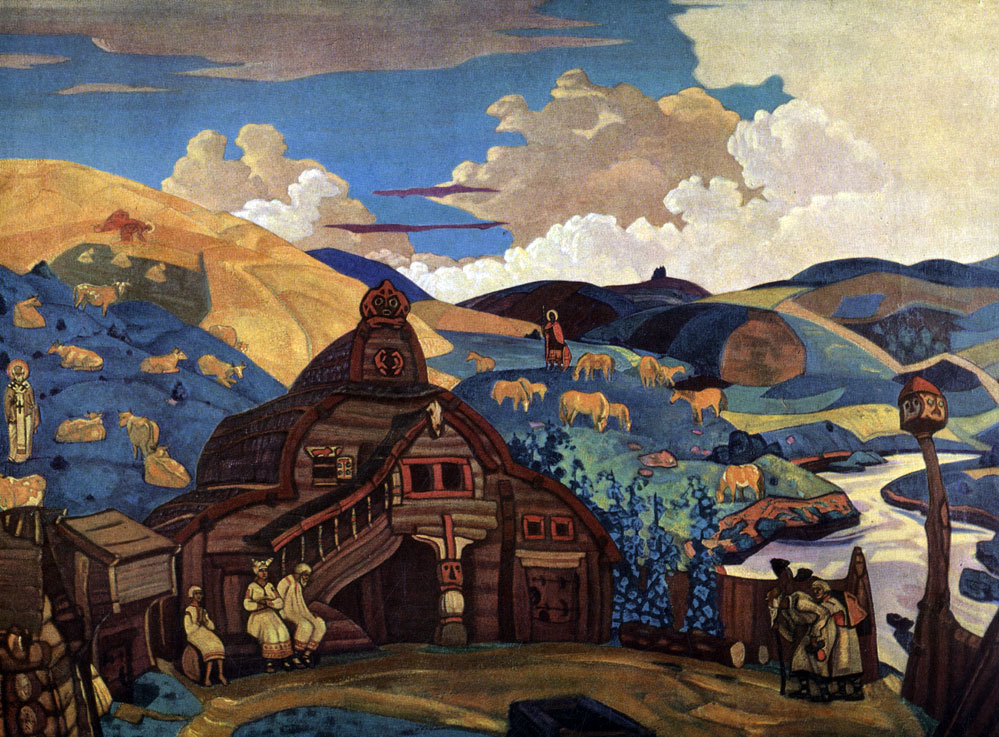 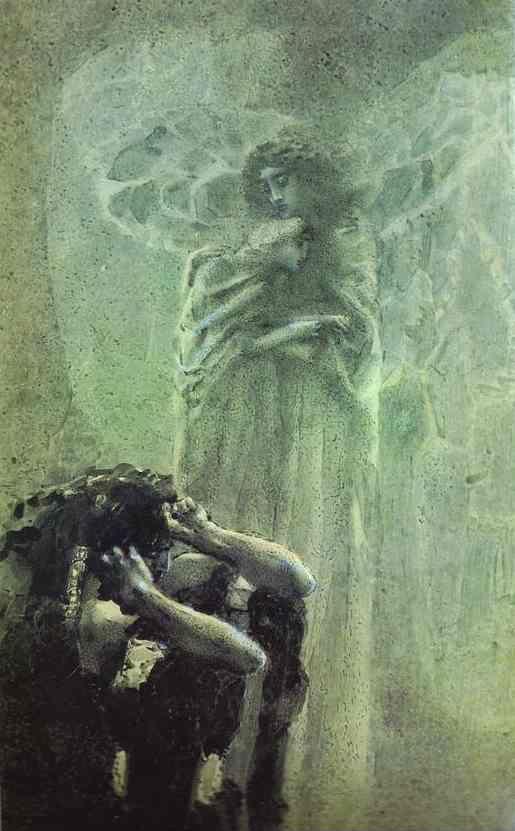 M. Vrubel (1874–1947)
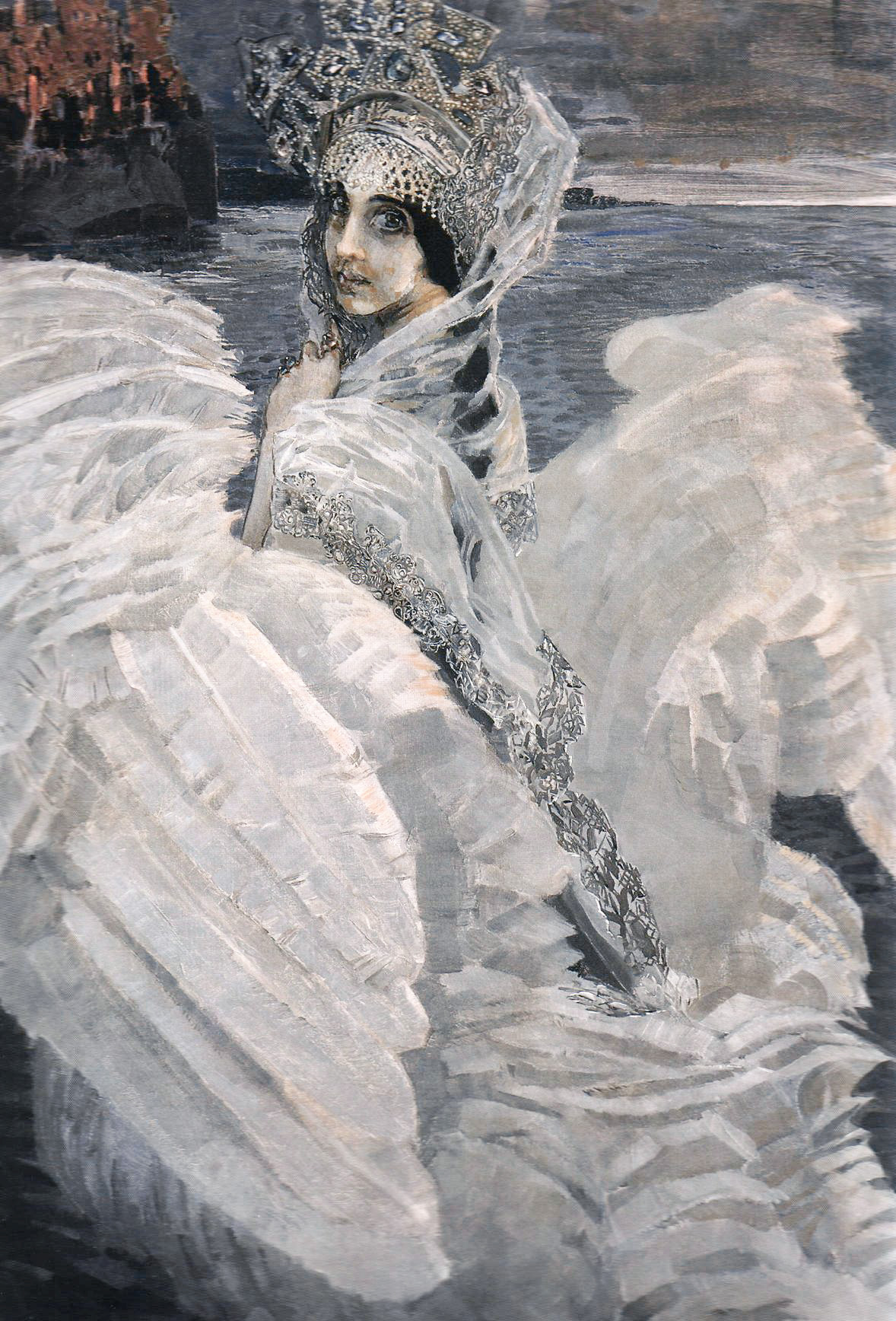 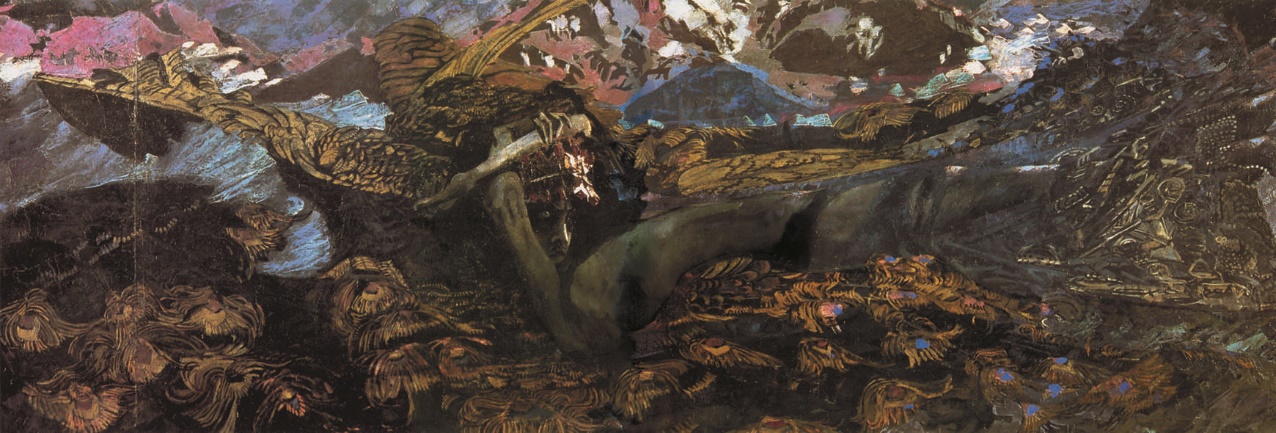 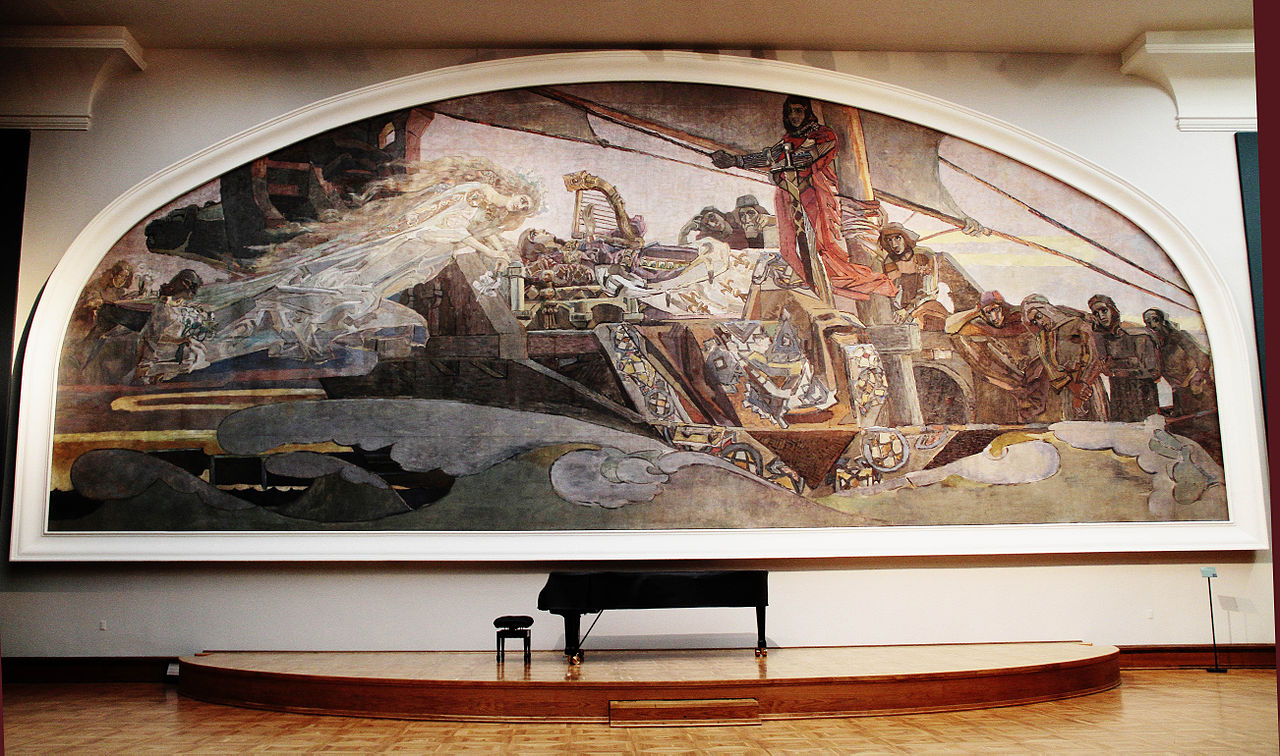 A. Rjabuskin (1861–1904)
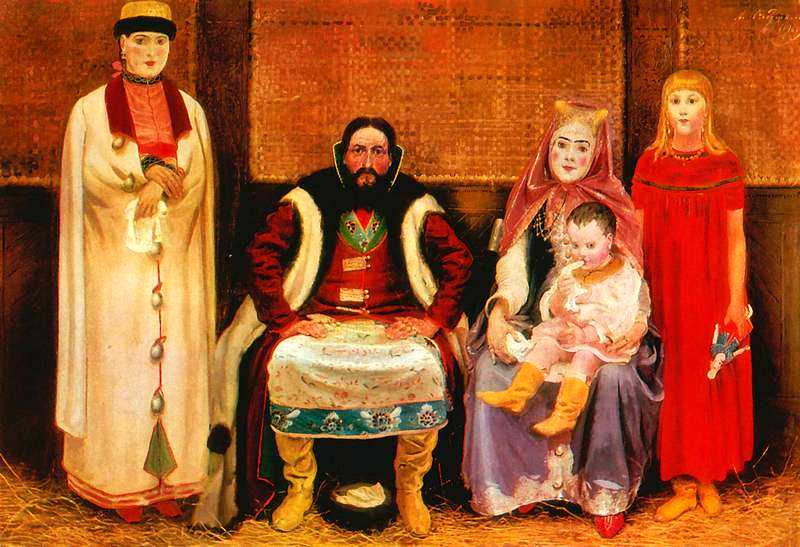 …